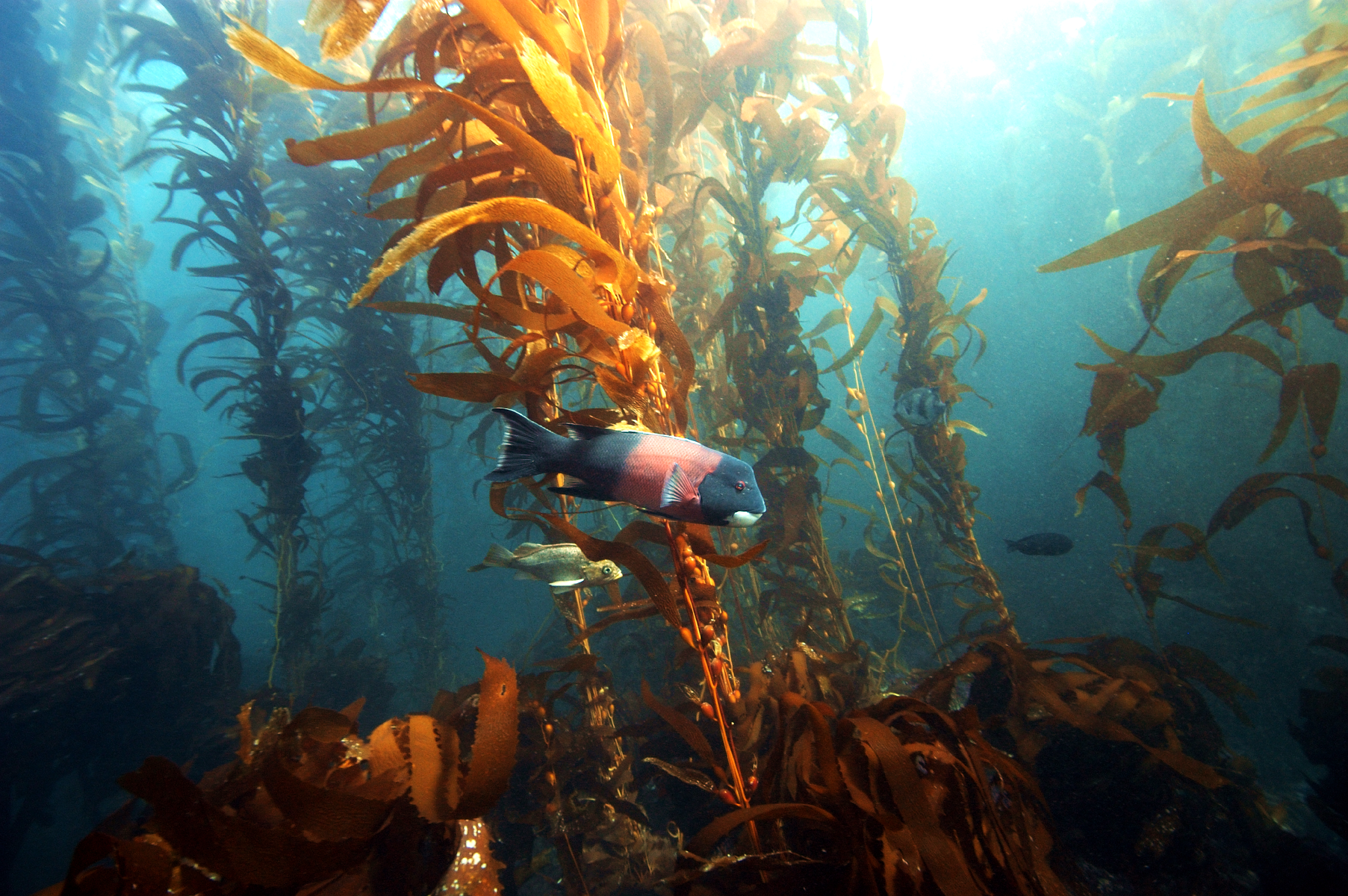 Tracking Wildfire Impacts on California’s Coastal Kelp Forests
Lori A. Berberian
NASA Jet Population Laboratory, Pasadena CA
Image: National Marine Sanctuaries
[Speaker Notes: SPEAKER NOTES

IntroductionHello, introduce yourself and where you’re coming from 
Title: Tracking wildfire impacts on California's Coastal Kelp Forests 

Explain Kelp: Macrocystis prefiera
-foundation species
-CO2 sequestering potential
-Dynamic
-Still know little about how physical parameters modulate growth and distribution 
-Know even little about effect of fires on ocean/ocean ecology

Research Objective
And so my goal is to understand the impacts on Giant kelp which receive direct drainage from a watershed which has experienced a fire in the last ~20 years]
Case Study: Woolsey 2018 Fire in Malibu, California
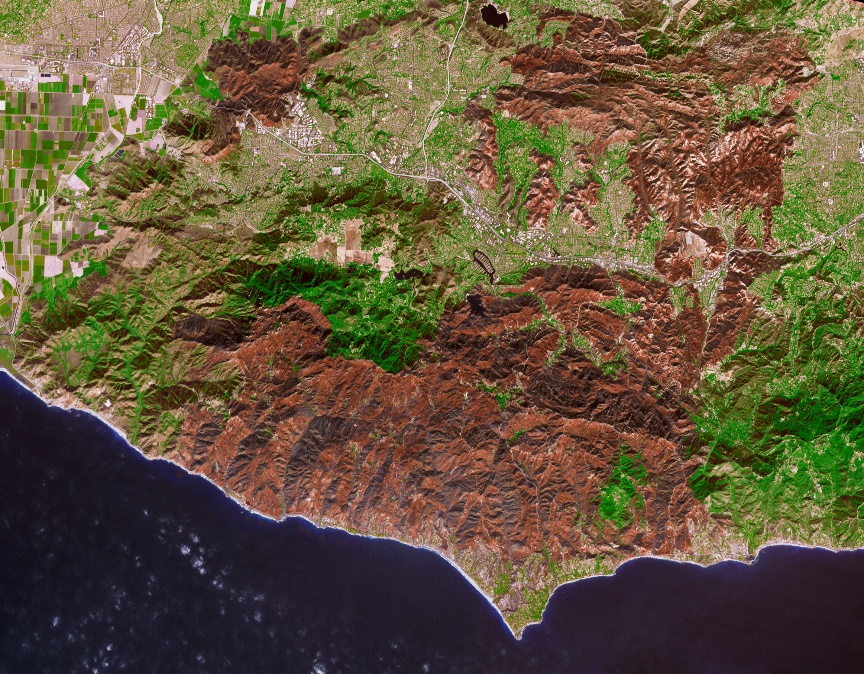 Turbidity
= < 3.5 FNU
3.6 - 4.5 FNU
4.6 - 5.5 FNU
5.6 – 6.5 FNU
> 6.5 FNU
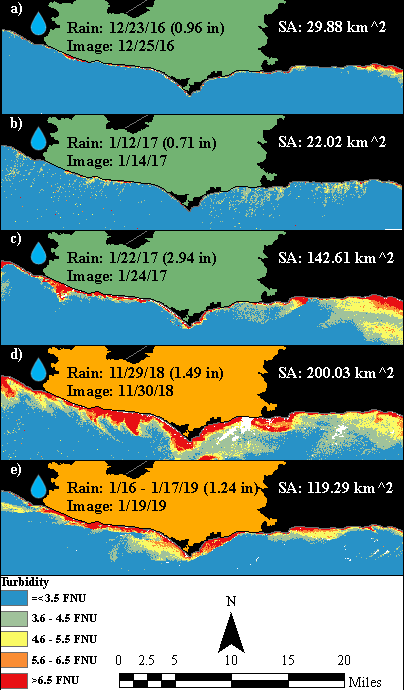 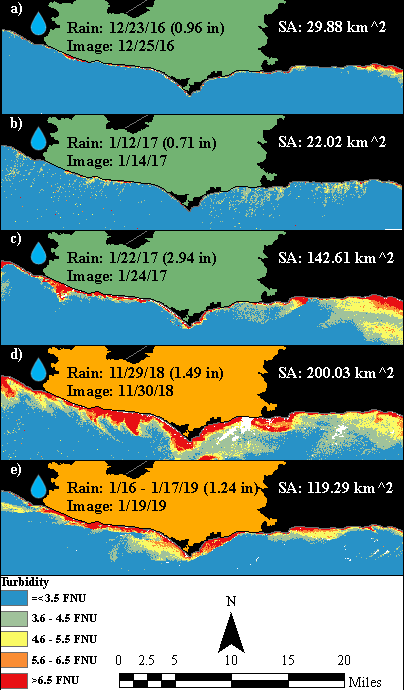 Joshua Stevens, NASA Earth Observatory; data from NASA/GSFC/METI/ERSDAC/JAROS and U.S./Japan ASTER Science Team
Post-fire turbidity plumes
Aerial Imagery of Woolsey Fire Burn extent in Malibu California, November 2018
N
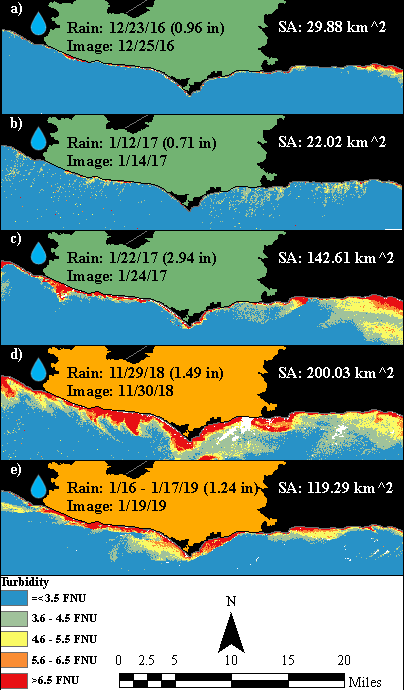 Cira et al, 2022
[Speaker Notes: SPEAKER NOTES

Research Opportunity
Wildfires are increasing in frequency and severity as climate change progresses
Fires reduce vegetation cover/infiltration and increase erosion🡪  Burned and eroded materials enter waterways
Coastal watersheds link land to ocean through river runoff 🡪 Coastal vulnerability to wildfires understudied Bisson et al., 2020

Case Study: Malibu California
Woolsey fire
~97,000 acres burned
Postfire turbidity plumes & degraded microbial water quality

Turbidity plumes figure: Indicates degraded water clarity
Cira et al. found that there was an increase in microbial bacteria associated with the increased turbidity
There was a correlated increase in microbial bacteria in these waters but you did not include that figure 

Turbidity and fecal indicator bacteria in recreational marine waters following the 2028 Woolsey Fire 

sediment and microbial inputs to coastal ecosystems can increase substantially post-wildfire at levels relevant to public and environmental health, and underscore the benefit of considering remote sensing and in situ measurements for water quality monitoring.

coliforms include bacteria that are found in the soil, in water that has been influenced by surface water, and in human or animal waste. Fecal coliforms are the group of the total coliforms that are considered to be present specifically in the gut and feces of warm-blooded animals.]
Quantify change in sediment flux to coastal ocean with the Soil and Water Assessment Tool (SWAT)-watershed model
Assess ecological response to changing sediment levels with remotely sensed giant kelp canopy biomass and ocean turbidity
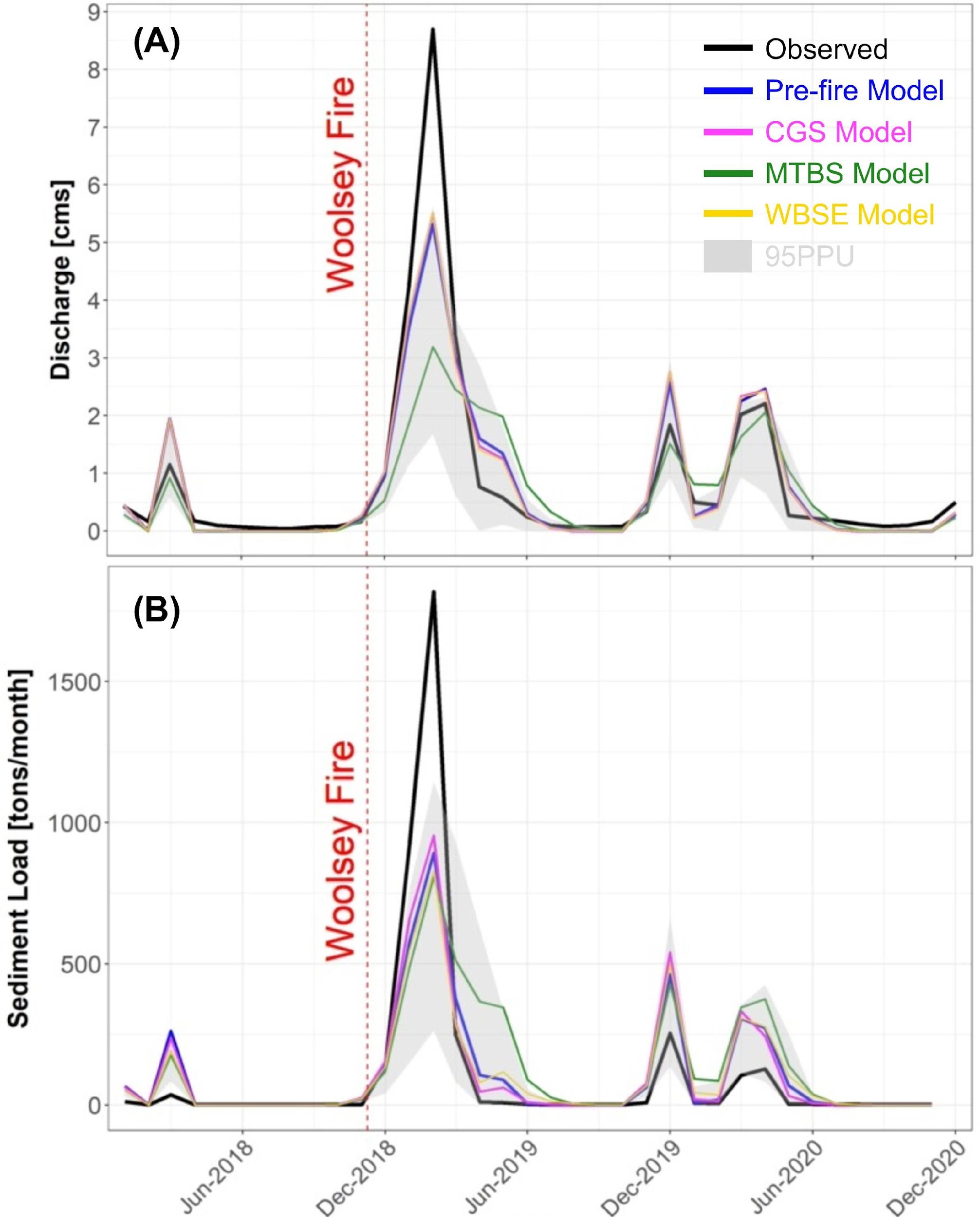 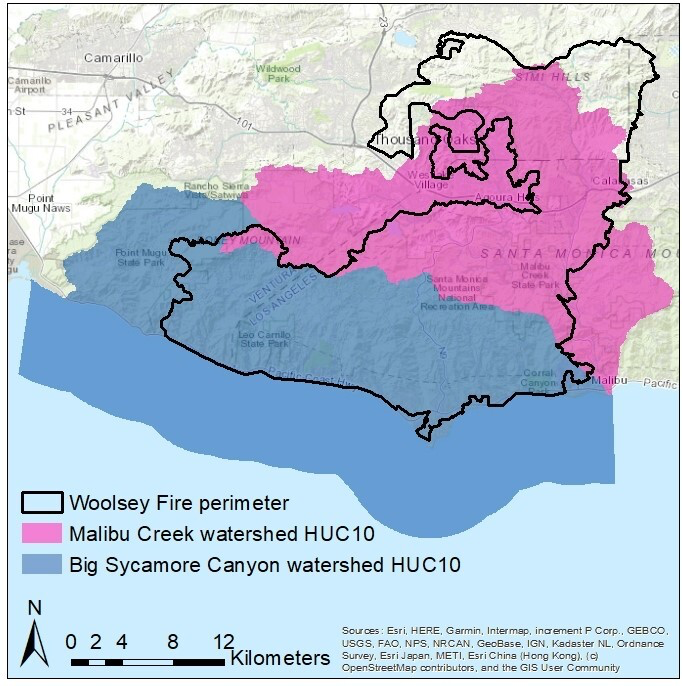 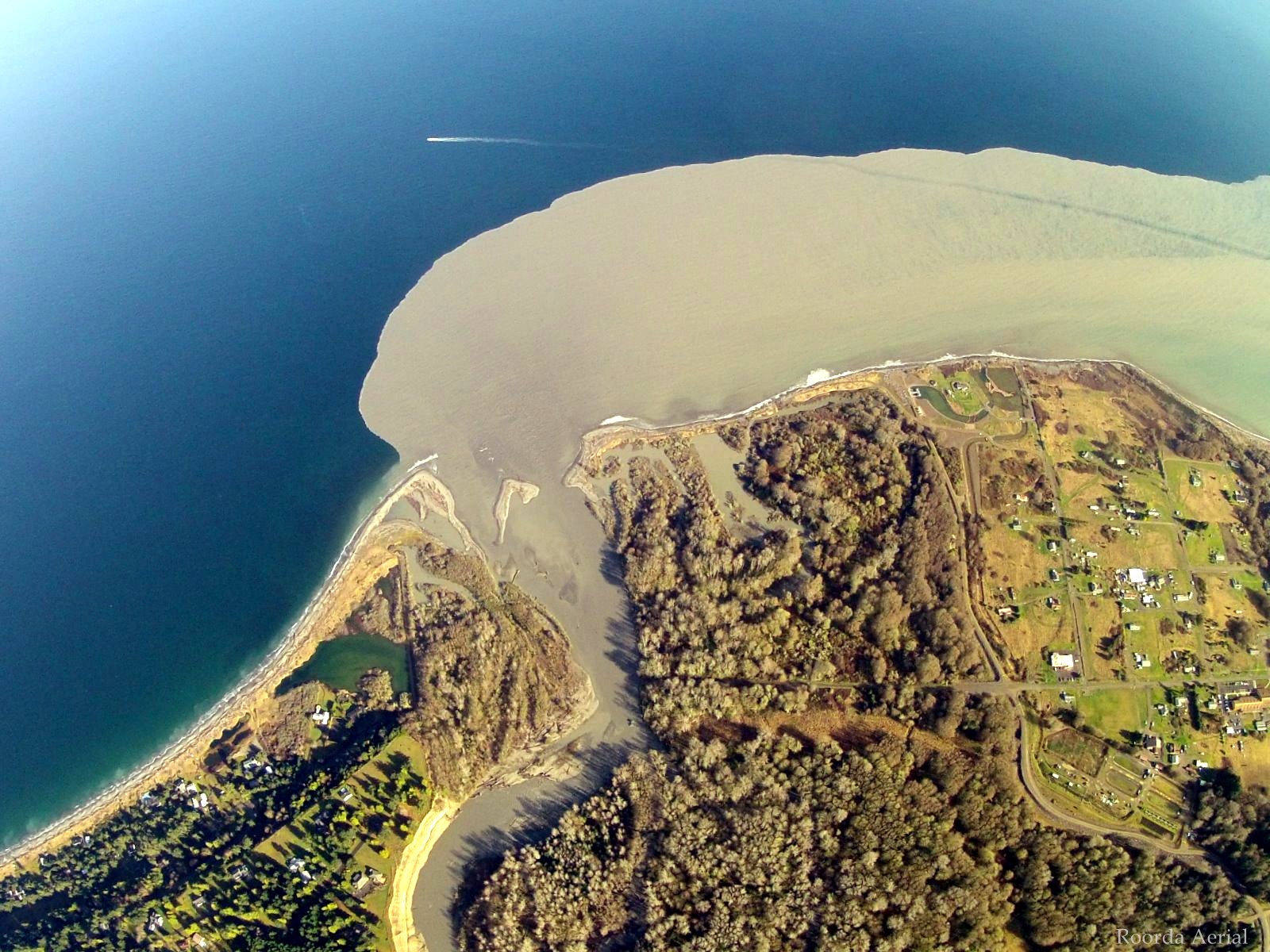 Sediment Plume
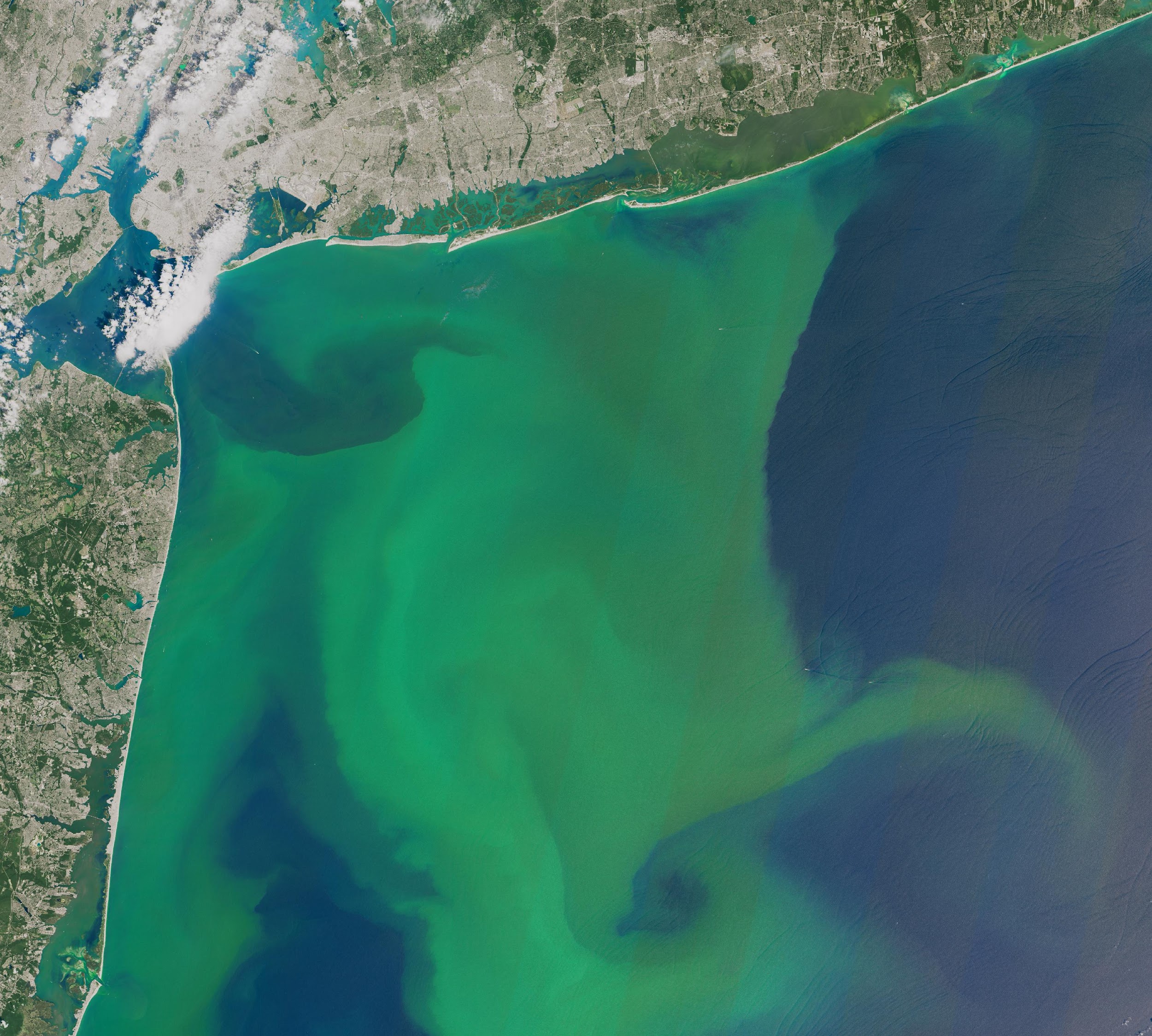 SWAT model estimates increases in post-Woolsey Fire river discharge and sediment load, in line with satellite-derived turbidity plume data. 
Lopez et. al presentation Tuesday: Wildfire Impacts on Watershed Transport of Carbon to Coasts
Nutrient availability & primary producer biomass
Tom Roorda, Univ. of Washington
Water clarity & primary producer biomass
Phytoplankton
Joshua Stevens, NASA Earth Observatory
[Speaker Notes: SPEAKER NOTES

Project has 2 main components:
Quantify change in sediment flux to coastal waters
SWAT is a physical model that uses mathematical equations to represent watershed processes such as hydrology, soil erosion, crop growth, and nutrient cycling on the land and in the stream network on a daily time scale. 

map of watersheds and what has already been modeled with SWAT

Pre and post fire sed output have been modeled for the Malibu Creek Watershed


2. Assess ecological repones to changing sediment levels (Kelp biomass distribution)
Fractional cover of Giant kelp canopy biomass calculated from Landsat series 5,7,8]
Factors Influencing Malibu, California’s Giant Kelp
Malibu: Quarterly Averaged Giant Kelp Biomass
1400
Parameters with statistically significant effects on Giant Kelp population decline in California

Marine Heat Waves 
duration, intensity, area

  
Swell height and period


Nutrients
ocean turbidity and color


Sedimentation 
after a coastal fire?
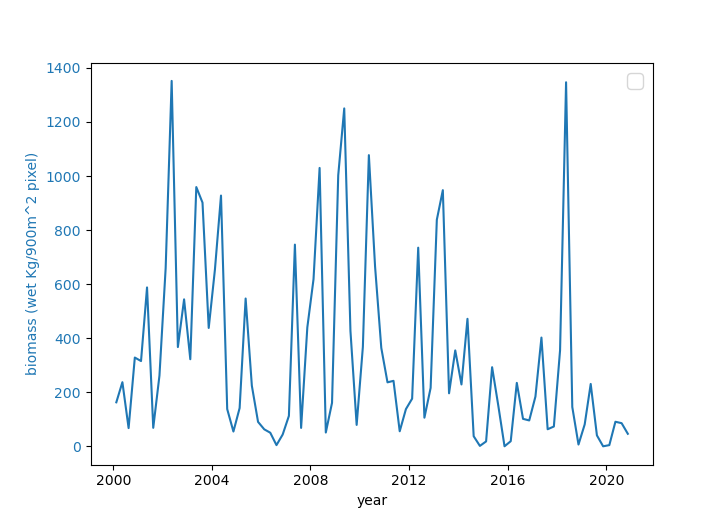 1200
1000
800
Biomass(wet Kg/900m2 pixel)
600
MHW 2014-2016
2018 Woolsey fire?
400
200
0
2012
2000
2004
2008
2016
2020
Kelp biomass time series data from SBC-LTER 
(Bell, Cavanaugh, Reuman et. al, 2021)
year
[Speaker Notes: SPEAKER NOTES

SBC LTER Giant Kelp Canopy Biomass:
time series analysis of the SBC LTER Giant Kelp Canopy Data
explain that it is an ongoing product derived from Landsat series 5, 7, 8
Estimating changes in average annual biomass during before and after Malibu’s Woolsey Fire in  2018. 
A lot of impacts (MHW, Seasonal growth and die of of kelp) 
With our time series analysis we are trying to detangle the compounding trends and/or signals in the biomass to identify the impact wildfires and increase in sed/char flux to coast may have on new kelp recruits

Years with Marie Heat waves with max intensity STDEV from normal >2.2
1984 1992 1996 2004 2006 2010 2010 2011 2013 2013 2015 2015 2015 2016 2017 2017 2019 2019 2020
 2021 2022 2022]
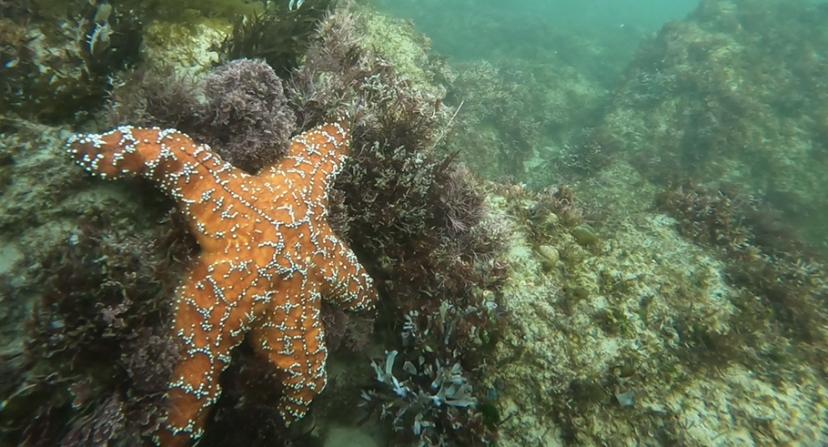 Landsat is a powerful tool for analyzing changes in Giant Kelp population on finer time scales 

The intra annual and interannual variability of Kelp is complex

We will work with additional parameters to differentiate the signals and estimate the change in biomass due to increased sedimentation after a wildfire
Summary of Findings
[Speaker Notes: SPEAKER NOTES

Read Slide]
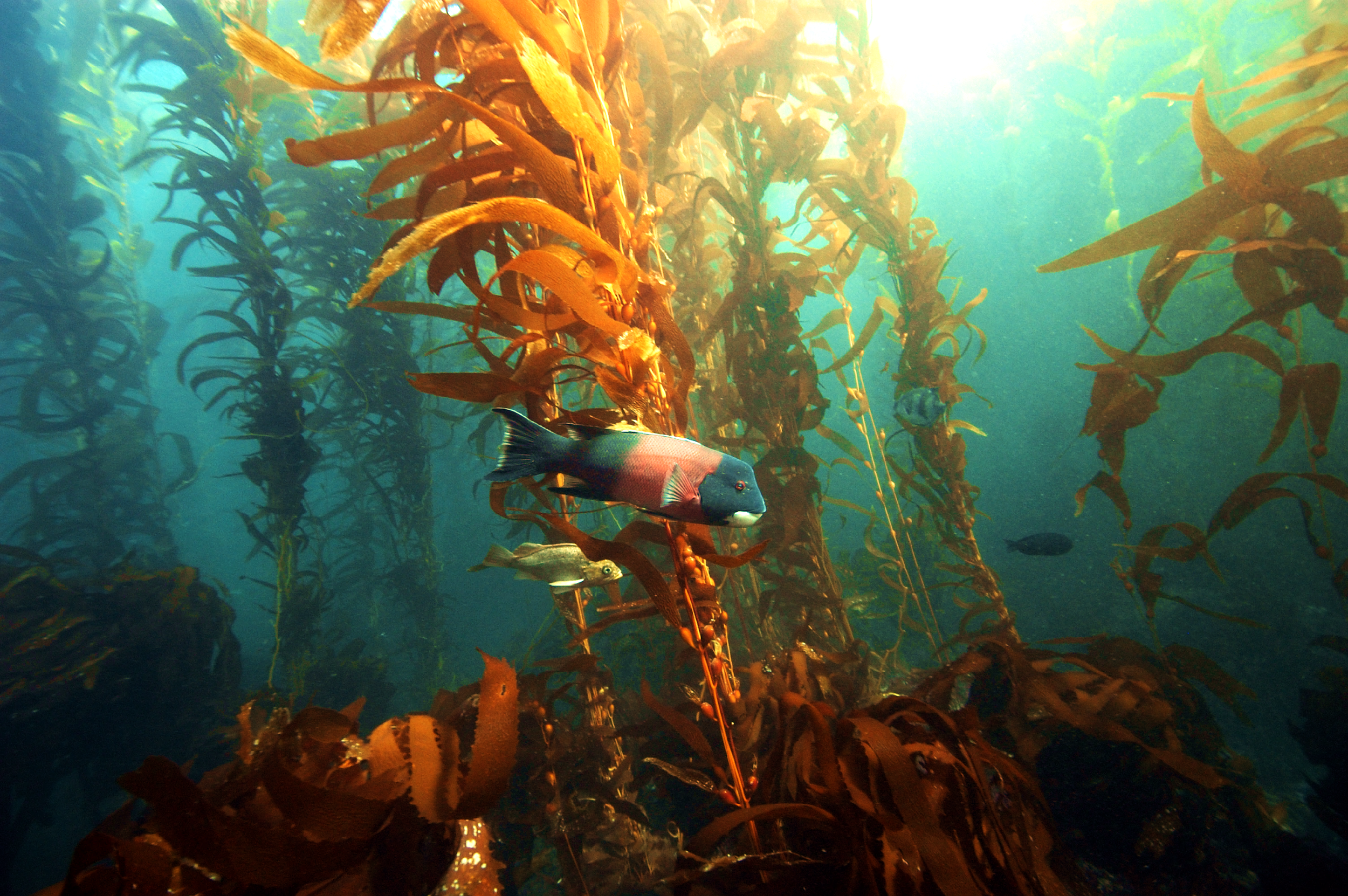 Acknowledgements and Collaborators:
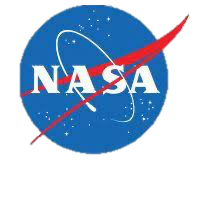 Dr. Erin Hestir (UC Merced)
Dr. Thomas Harmon (UC Merced)
Dr. Dulcinea Avouris (USGS)
Dr. Christine Lee (NASA Jet Propulsion Laboratory)
Dr. Tom Bell (Woods Hole Oceanographic Institute)
Dr. Kyle Cavanaugh (UCLA)
Dr. Amanda M. Lopez (NASA JPL)
Dr. Ibrahim Nourein Mohammed (NASA Goddard Space Flight Center Hydrological Sciences Laboratory)
NASA JPL interns Rebecca Gustine, Louis Perez, Siera Lema 
NASA Award # 80NSSC21K1655
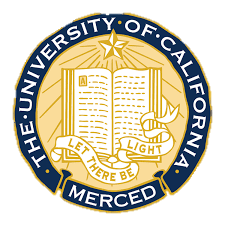 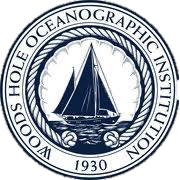 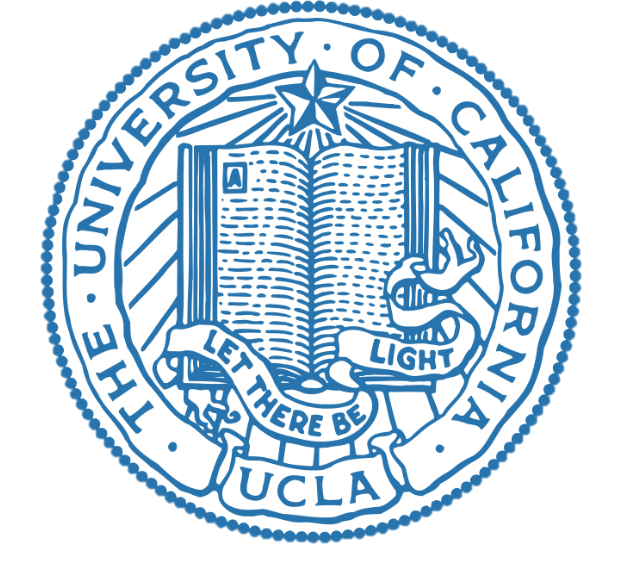 [Speaker Notes: SPEAKER NOTES

There are many collaborators on this project. This work is funded as a collaboration between NASA’s Ocean Biology and Biogeochemistry (OCEAN) research and NASA’s Minority University Research and Education Project (MUREP) education objectives.

And S/o my Mentors!]
Regions of Interest: Malibu, Ventura, Santa Barbara, Big Sur
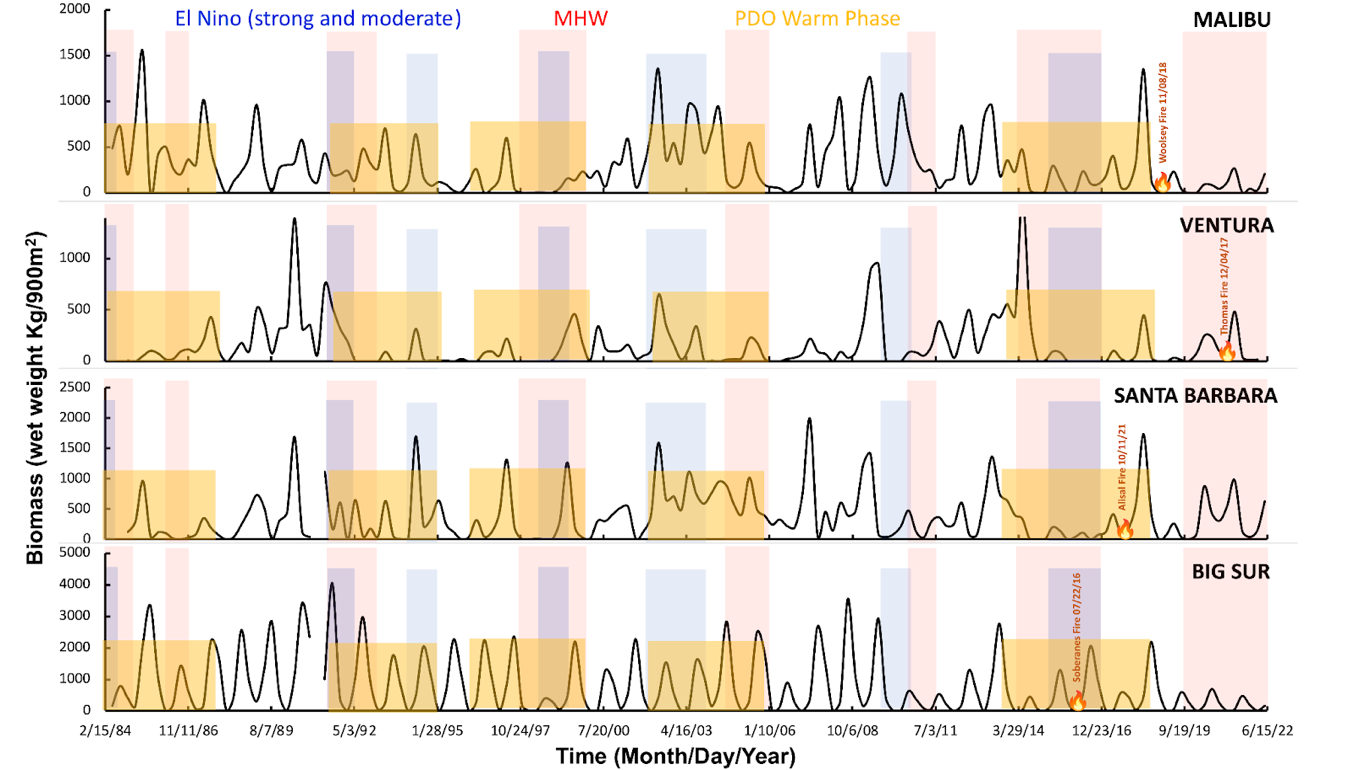 [Speaker Notes: _______________________________SPEAKER NOTES_______________________________
SBC LTER Giant Kelp Canopy Biomass:
 Remotely sensed time series data of quarterly averaged giant kelp biomass for each locality is plotted in black. Biomass is compared to: climate indices Multivariate ENSO (blue), PDO warm phase (yellow) and MHW data. Recent wildfire occurrences are marked on the x-axis (Malibu, Woolsey Fire 2018; Ventura, Thomas Fire 2017; Santa Barbara, Alisal Fire 2021; Big Sur, Soberanes Fire 2016).]
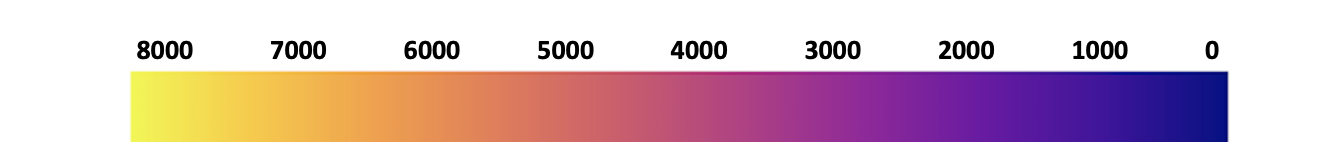 Biomass (Wet kg/900m2 pixels)
[Speaker Notes: biomass extent time series note end of the animation]
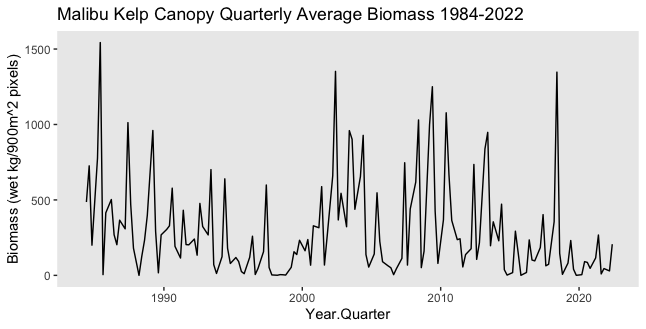 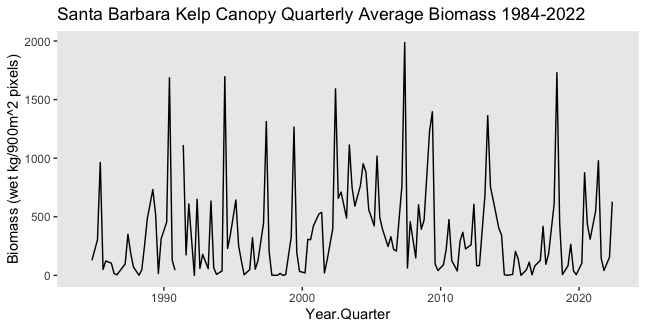 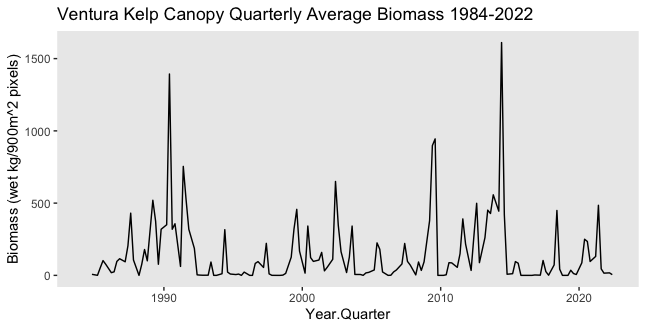 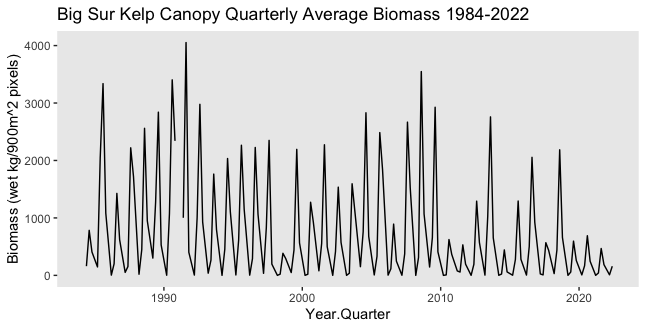